Inverz kinematika
Előrehaladó (forward) kinematika
A joint orientációk ismertek
Pl. ez van az animációs klipben
Minden pozíció, beleértve a hierarchia legalján lévő csont végpozicióját is egyértelműen számolható az ismert orientációk és csonthosszak alapján
1
l1
2
l2
F(1,2) = P = (Px, Py)
Inverz kinematika
y
A hierarchia legvégén lévő pozíció (end effector pozíciója) ismert
Néha az effector orientációja is adott
Ebből kell kiszámolni a joint orientációkat
Az orientációkból az end effector pozíciók kiszámításának módja ismert
Inverz probléma
x
1
l1
2
l2
F() =F(1,2) = P     1,2 = ?
Py(1,2) = l1 sin 1 + l2 sin(1 + 2)
end effector
Px(1,2) = l1 cos 1 + l2 cos(1 + 2)
Inverz kinematika
y
Inverz probléma
F nemlineáris!
Analitikus megoldás bonyolult vagy nem ismert
Gyakran nem egyértelmű a megoldás
Teszt: fogjuk meg a sörünket az asztalon, mozgassuk a könyökünket a kezünk pozíciójának változtatása nélkül
Kihívások: forgás limitek, több effektor
x
1
l1
2
l2
end effector
Px(1,2) = l1 cos 1 + l2 cos(1 + 2)
Py(1,2) = l1 sin 1 + l2 sin(1 + 2)
Forgás limit
Start
end effector
A mohó algoritmusok gyakran beragadnak
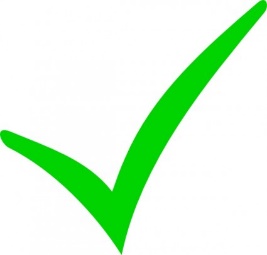 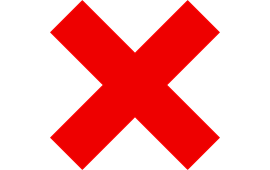 end effector
end effector
Megoldók (IK solverek)
Heurisztikus algoritmusok (általában mohó algoritmusok)
CCD
FABRIK (Unity, Unreal Engine)
Numerikus megoldás
Lokálisan Taylor-soros közelítés (lineáris)
Iteratív megoldás




J a Jacobi mátrix (3 × m)  numerikus invertálás
Selectively damped least squares (Bullet):
    https://www.math.ucsd.edu/~sbuss/ResearchWeb/ikmethods/
(Újabban: gépi tanulás)
P = F(0 + )  F(0) + J(0) = P0 + J(0)
P = J(0)
Megoldók (IK solverek)
Animáció IK-val
Folytassuk az előző projektet
Adjunk hozzá egy új Paladin-t a jelenethez
Készítsünk új AnimationController-t neki
Importáljuk az idle3 animációt és állítsuk be az idle mintájára
Animator ablakba húzzuk be az idle3 animációt
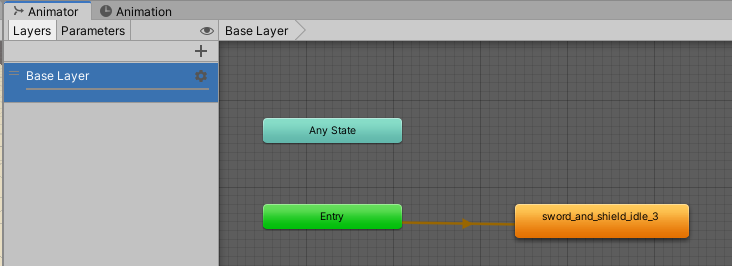 IK pass
Animator ablakban készítsünk új réteget
Az új rétegen állítsuk be az IK pass-t
Adjunk egy új scriptet a Paladinhoz: IKController
public class IKController : MonoBehaviour
{
    public Transform rightHandTarget;
    public bool useOrientation;
    Animator animator;

    void Start()
    {
        animator = GetComponent<Animator>();
    }

     // folyt. köv
}
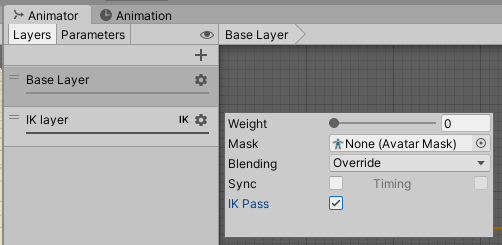 IK callback
void OnAnimatorIK()
    {
        if (rightHandTarget != null)
        {
            animator.SetIKPositionWeight(AvatarIKGoal.RightHand, 1);
            animator.SetIKPosition(AvatarIKGoal.RightHand, rightHandTarget.position);
            if (useOrientation)
            {
                animator.SetIKRotationWeight(AvatarIKGoal.RightHand, 1);
                animator.SetIKRotation(AvatarIKGoal.RightHand, rightHandTarget.rotation);
            }
            else
            {
                animator.SetIKRotationWeight(AvatarIKGoal.RightHand, 0);
            }
        }
        else
        {
            animator.SetIKPositionWeight(AvatarIKGoal.RightHand, 0);
            animator.SetIKRotationWeight(AvatarIKGoal.RightHand, 0);
        }
    }
Próba
Sajnos a forgatás limiteket nem veszi figyelembe 
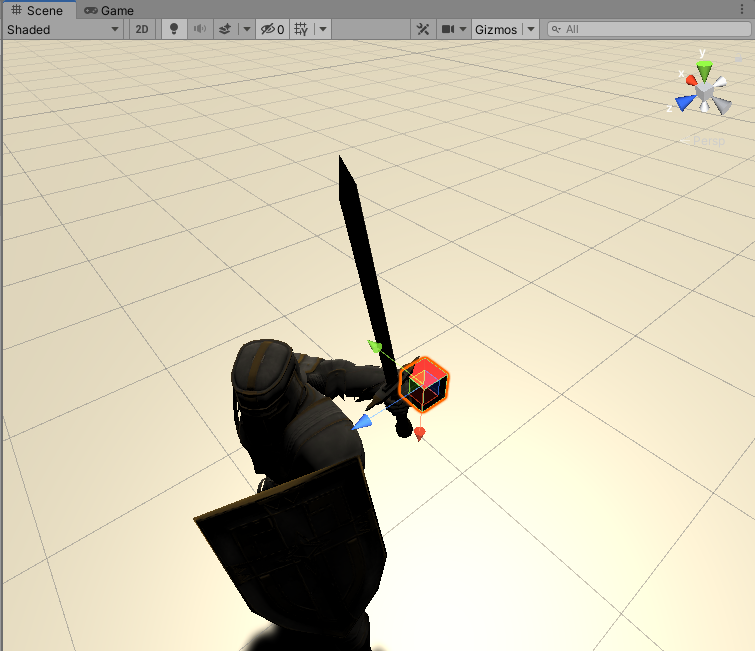 Robotkar IK
Hozzunk létre egy üres jelenetet
Importáljuk a RobotArm Unity csomagot (.unitypackage)
Húzzuk a RobotArm/RobotArm_3 prefabot a jelenetbe
Adjunk hozzá a jelenethez egy új kockát, ez lesz az IK target
Adjunk egy új scriptet a robotkarhoz: FABRIK
Robotkar hierarchia
Klasszikus csontvázhierarchia, 1 csont - 1 ízület
A joint forgatása hajlítja be a kart
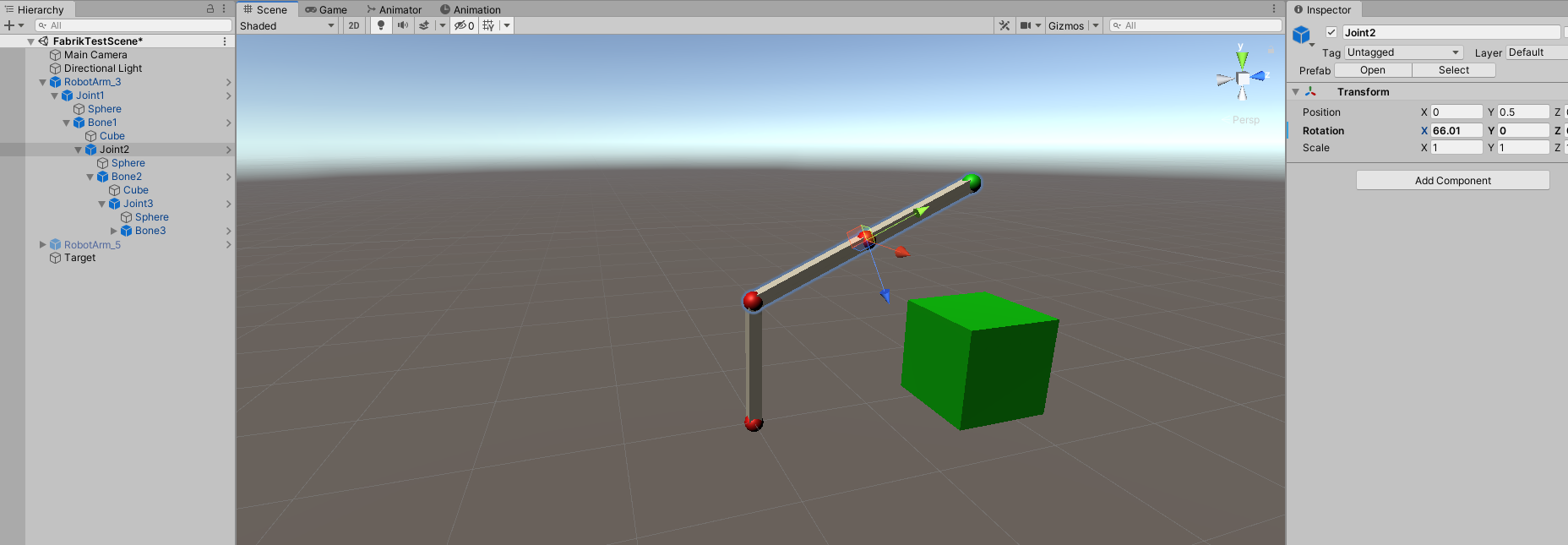 FABRIK script
public class FABRIK : MonoBehaviour
{
    public Transform target;

    List<Transform> joints;
    Vector3[] positions;
    float[] distances;
    float totalDist;

    void FindJoints(Transform t, ref List<Transform> joints) {
        foreach (Transform child in t) {
            if (child.name.Contains("Joint")) {
                joints.Add(child);
            }
            if (child.name.Contains("Joint") || child.name.Contains("Bone")) {
                FindJoints(child.gameObject.transform, ref joints);
            }
        }
    }

    // folyt köv
}
FABRIK script
void Start() {
        joints = new List<Transform>();
        FindJoints(transform, ref joints);
        if (joints.Count == 0) {
            Debug.LogWarning("No joints found");
            enabled = false;
            return;
        }

        positions = new Vector3[joints.Count];
        distances = new float[joints.Count - 1];
        int i = 0;
        foreach(Transform joint in joints) {
            positions[i] = joint.position;
            ++i;
            //Debug.Log(joint.name + " -> " + joint.position);
        }

        totalDist = 0;
        for (int j = 0; j < distances.Length; ++j) {
            distances[j] = Vector3.Distance(positions[j + 1], positions[j]);
            totalDist += distances[j];
        }
}

bool Reachable() {
        return totalDist > Vector3.Distance(transform.position, target.transform.position);
}
FABRIK script
void Update() {
        if (target == null) return;

        int n = positions.Length;
        Vector3 t = target.transform.position;
        if (Reachable()) {
            Vector3 b = positions[0];
            float dif = Vector3.Distance(positions[n - 1], t);
            const float difThreshold = 0.01f;
            int iter = 0;
            while (dif > difThreshold && iter++ < 100) {
                positions[n - 1] = t;
                for (int i = n-2; i >= 0; --i) {
                    float r = Vector3.Distance(positions[i + 1], positions[i]);
                    float lambda = distances[i] / r;
                    positions[i] = (1.0f - lambda) * positions[i + 1] + lambda * positions[i];
                }

                positions[0] = b;
                for (int i = 0; i < n-1; ++i) {
                    float r = Vector3.Distance(positions[i + 1], positions[i]);
                    float lambda = distances[i] / r;
                    positions[i + 1] = (1.0f - lambda) * positions[i] + lambda * positions[i + 1];
                }
            }
        }
        else {
            for (int i = 0; i < n-1; ++i) {
                float r = Vector3.Distance(t, positions[i]);
                float lambda = distances[i] / r;
                positions[i + 1] = (1.0f - lambda) * positions[i] + lambda * t;
            }
        }
        UpdateJoints();
    }
FABRIK script
void UpdateJoints()
    {
        int n = positions.Length;
        for (int i = 0; i < n-1; ++i) {
            Quaternion parentRotation = Quaternion.identity;
            if (i > 0) // has parent {
                parentRotation = joints[i - 1].rotation;
            }
            Vector3 baseDir = Vector3.up;
            Vector3 newDir = Quaternion.Inverse(parentRotation) * (positions[i + 1] - positions[i]);
            Vector3 rotAxis = Vector3.Cross(baseDir.normalized, newDir.normalized).normalized;
            float rotAngle = Vector3.SignedAngle(baseDir.normalized, newDir.normalized, rotAxis);
            if (rotAngle < 0.001) {
                joints[i].transform.localRotation = Quaternion.identity;
            }
            else {
                joints[i].transform.localRotation = Quaternion.AngleAxis(rotAngle, rotAxis);
            }
        }
    }
Próba
Kössük be targetnek a kockát
Mozgassuk a kockát a jelenetben (kézzel, vagy Scripts/Orbit.cs)
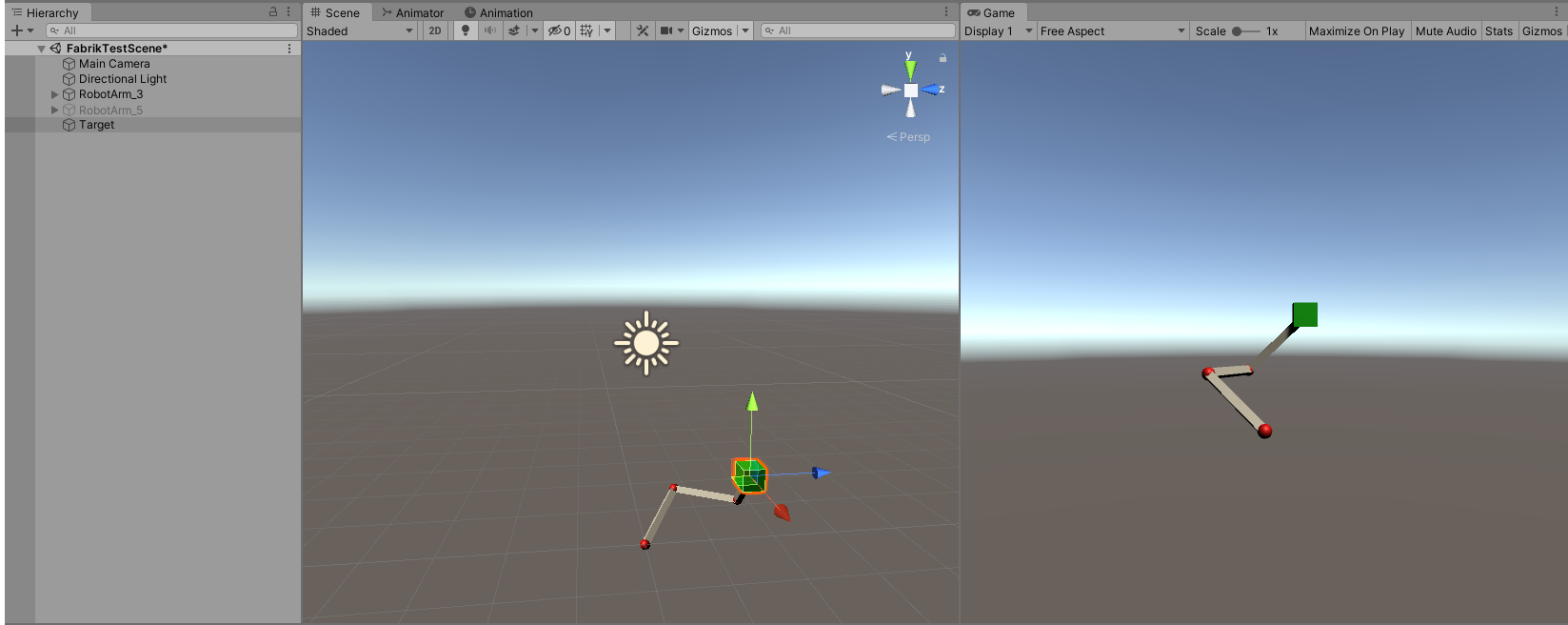 Vége